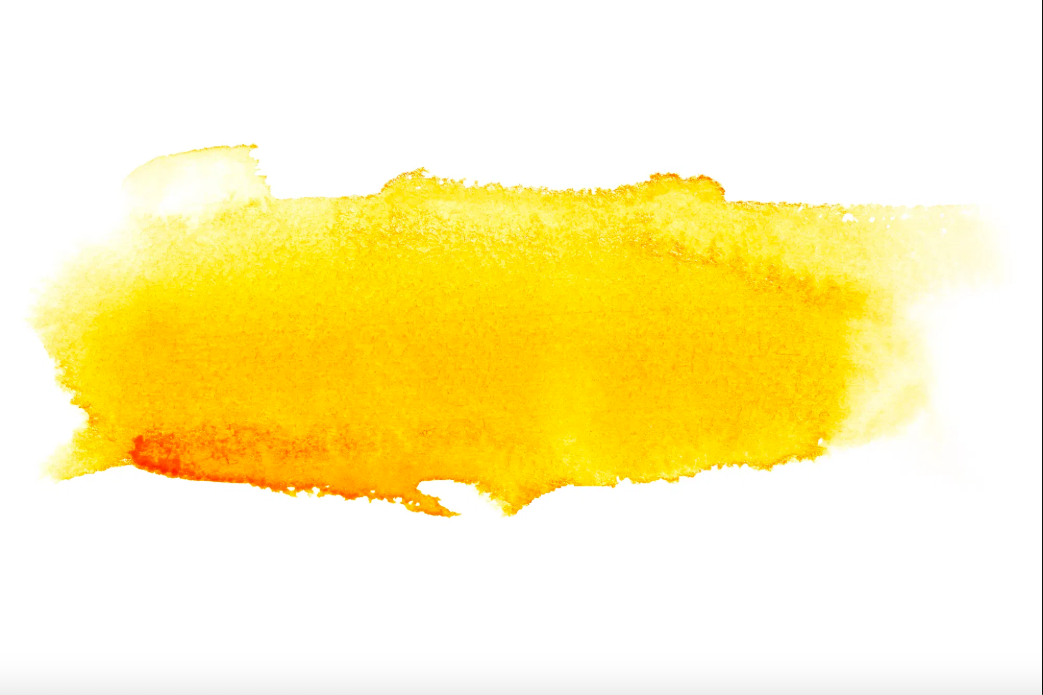 Choosing Umbrella Reasons
Hannah Russo
Umbrella = Vague
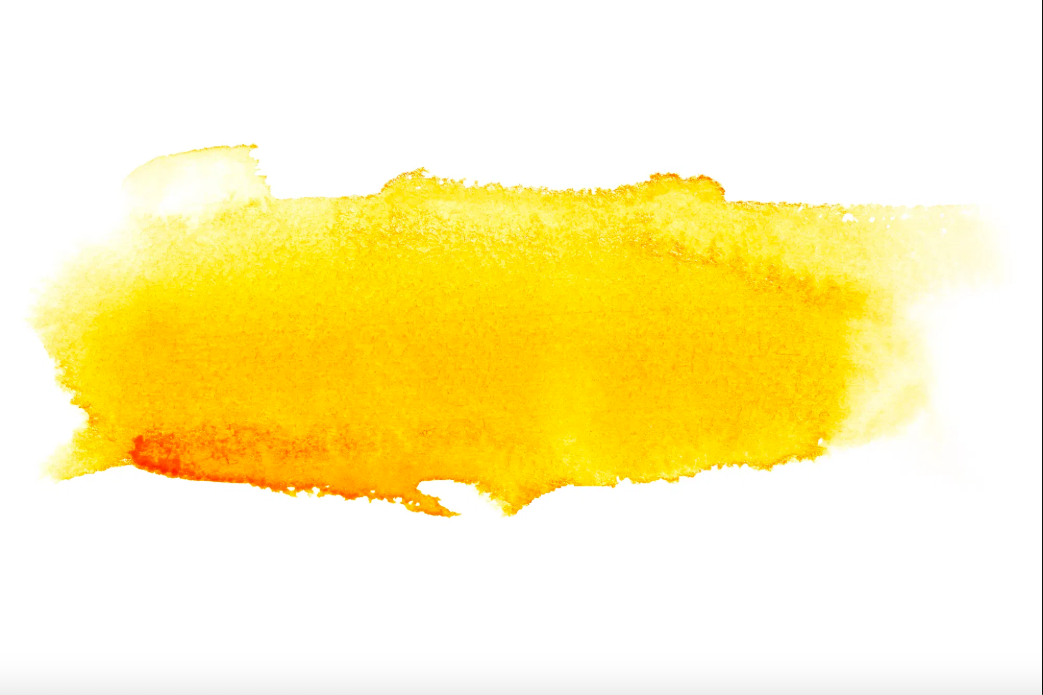 You want to find a reason that you can elaborate on with different sub-sections. 
One of the best examples is design. Under the category of design, one could include fashion, interior, electrical, mechanical, etc.
☂️
Ladder = Similar
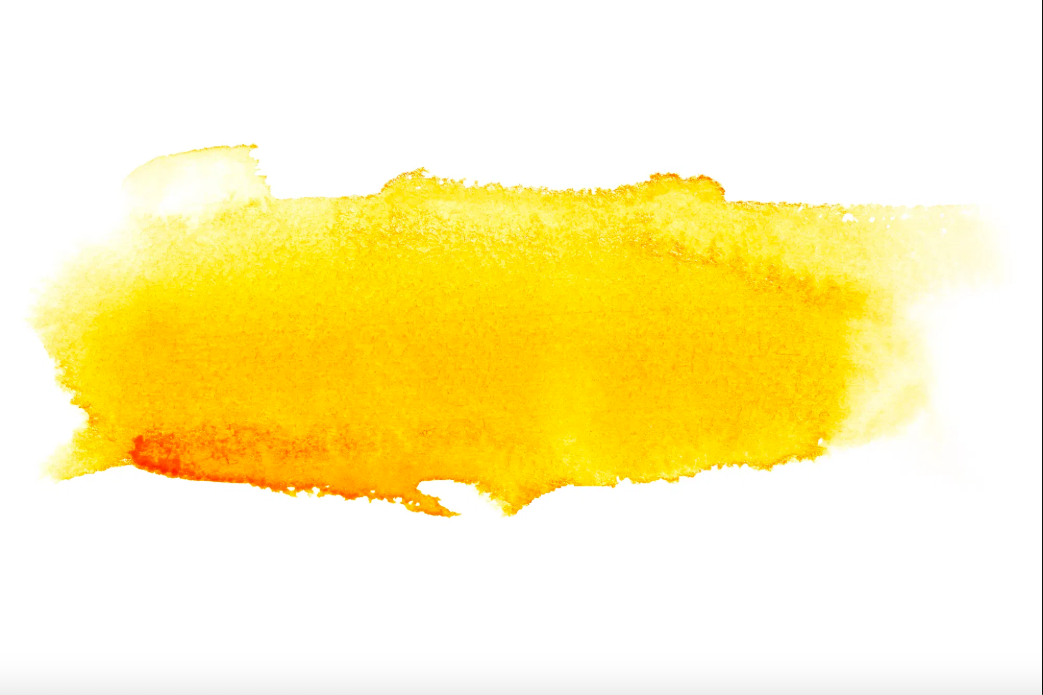 These are reasons that are similar in every aspect because they branch off each other without differentiation.
One of the best examples is apples; Dr. C always says, “apples to apples.” If your reasons are purely apples (i.e. one reason is Honeycrisp, one is Fuji, one is Gala, etc.), you won’t find success in reasoning.
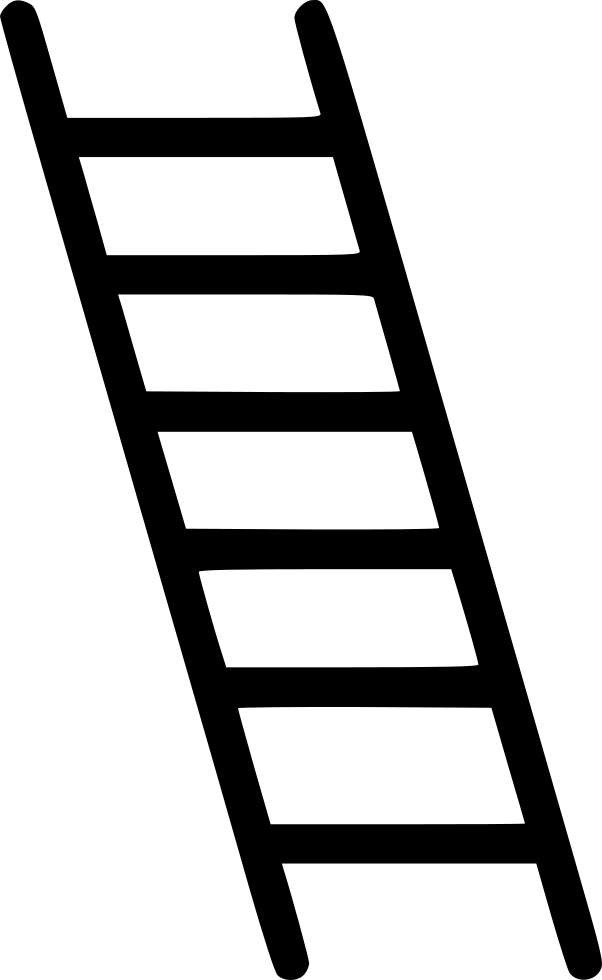 Apples-Apples Umbrella
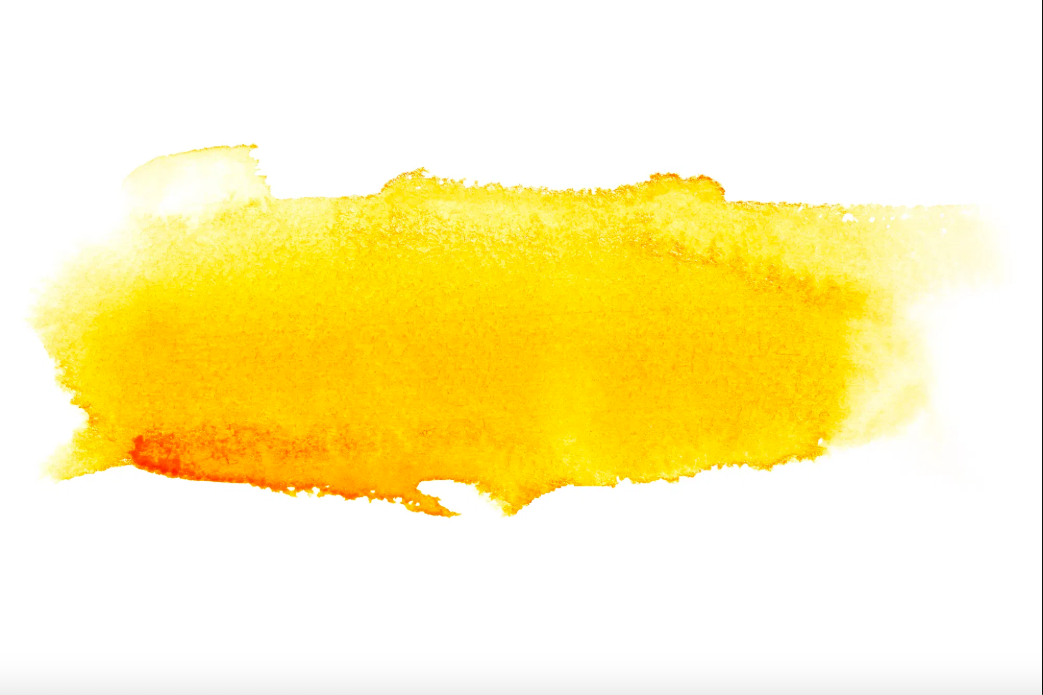 Your reasons need to be similar in that they do not contradict one another, but they also need to be vague enough that there can be extensive research done underneath them so that you can produce a product that has a strong, continuous flow
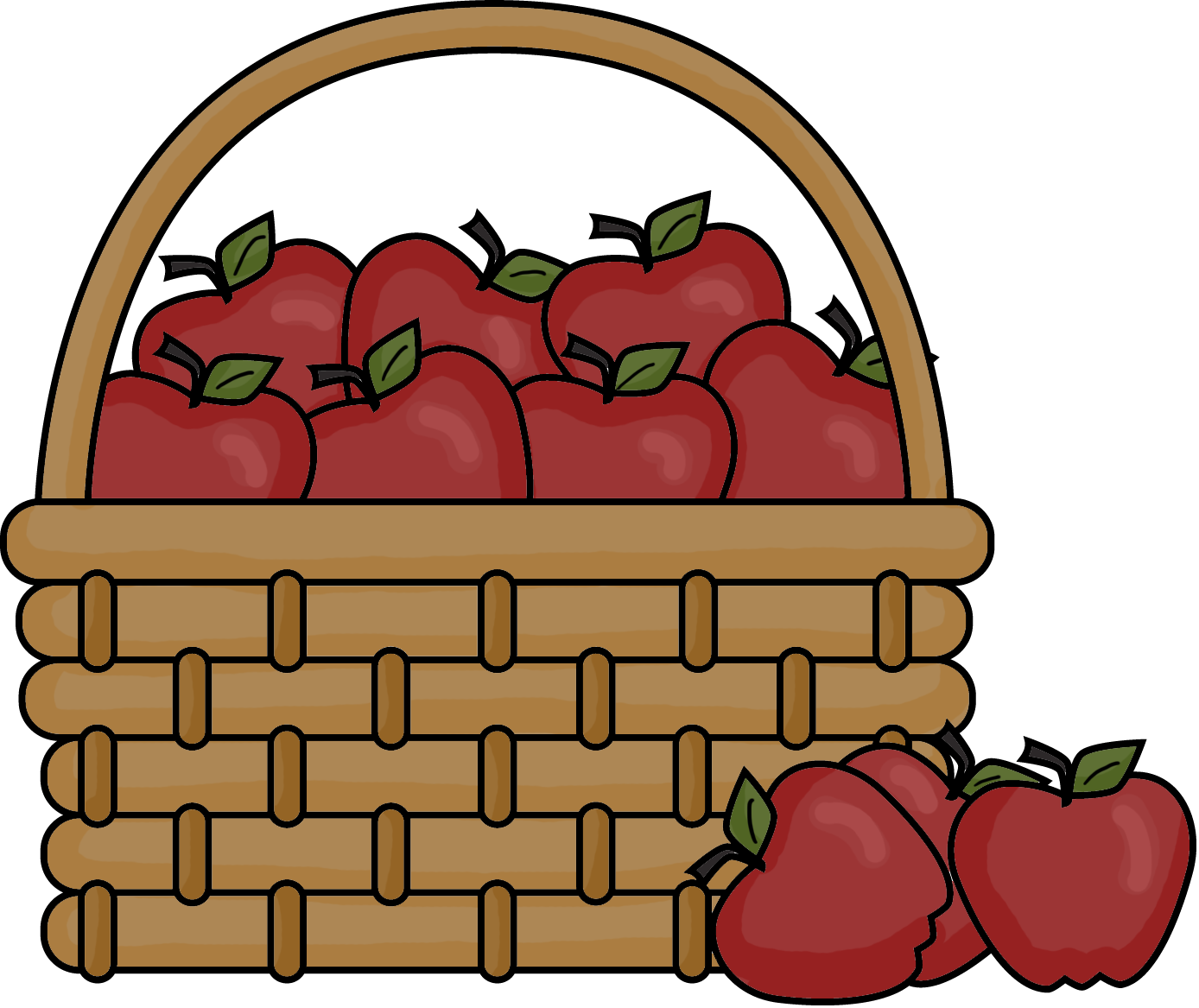 Flow (like a river)
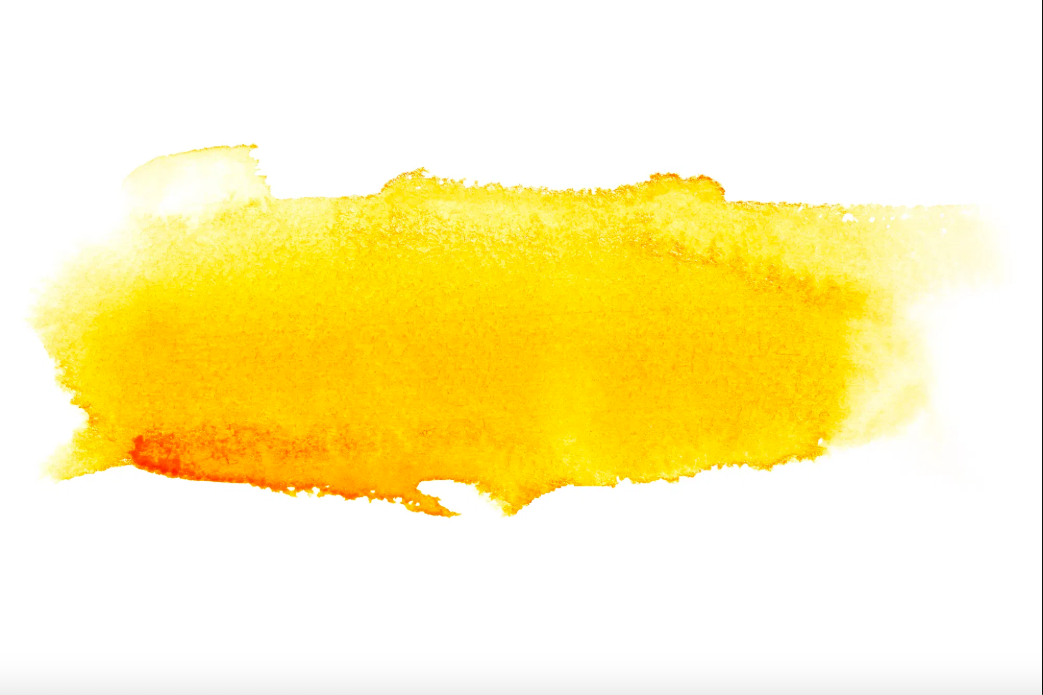 After choosing reasons that do not contradict one another but are also vague, the flow of them needs to be checked. If your reasons do not flow, neither will your paper.
One of the best ways to check it is to try and develop a conclusive sentence for each lens. The conclusive sentence should act as the beginning of a lead-in for your next lens.
e.g. Contradictory to what the social controversy may be for child marriage, the culture behind it may have a diverse understanding that has not originally been considered.
Determining Experts
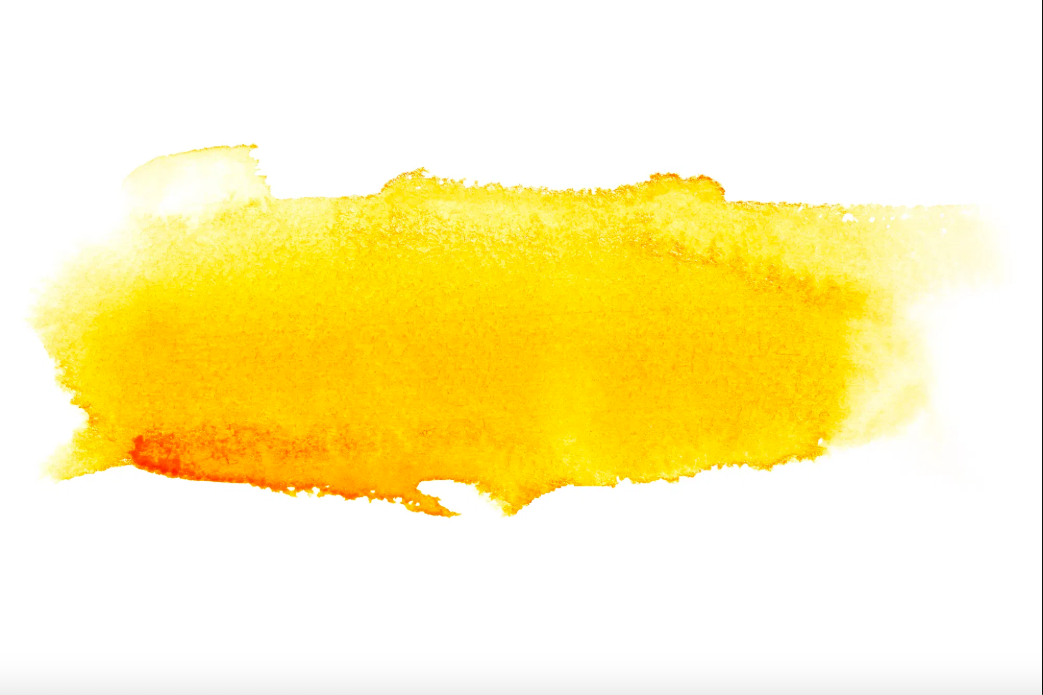 Experts should be determined based on their credential in the given field you are discussing. 
Multi-published authors with degrees based in your topic, researchers and research studies, as well as professionals (i.e. medics, pathologists, anthropologists, historians, etc.) are going to be the best at providing valid information relevant to your argument.
If discussing sports, be careful to not use opinionated pieces because it creates an unnecessary bias in your paper.
Determining Argument
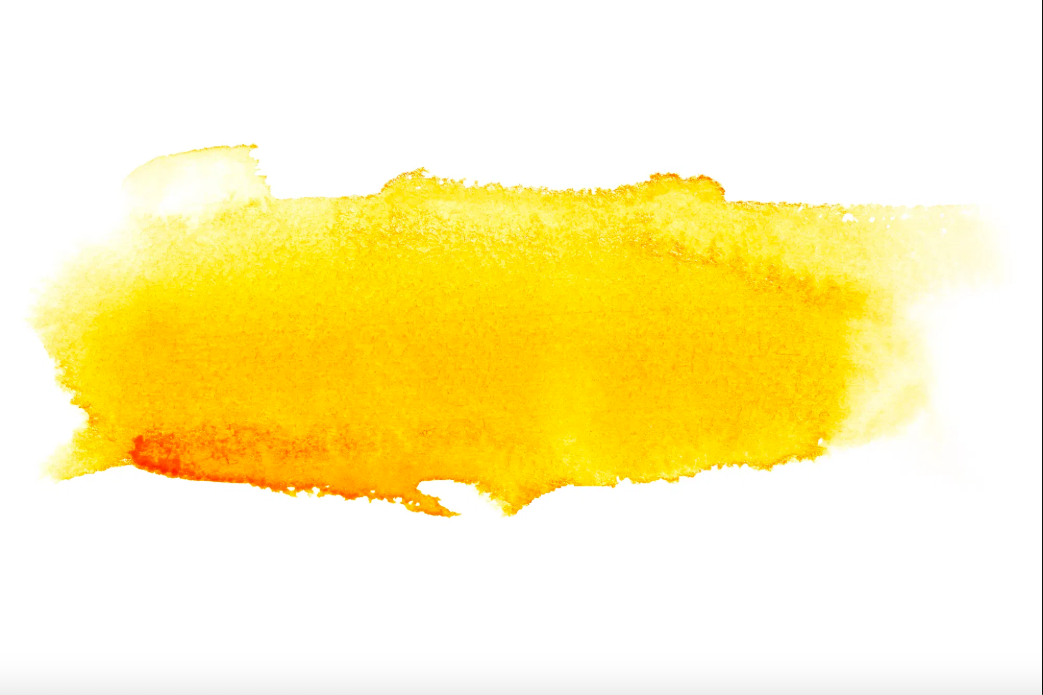 Argument contains valid points supporting the side of the lens you are discussing. 
It should not be evidence written as quotes, but outstanding key details paraphrased, followed by objective analysis and evaluation of content, with a precise and sound judgment.
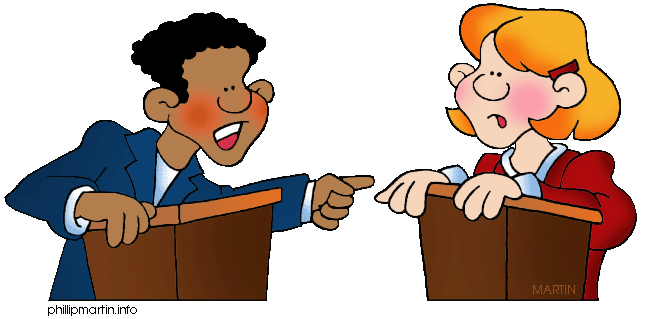 Changing Methodology
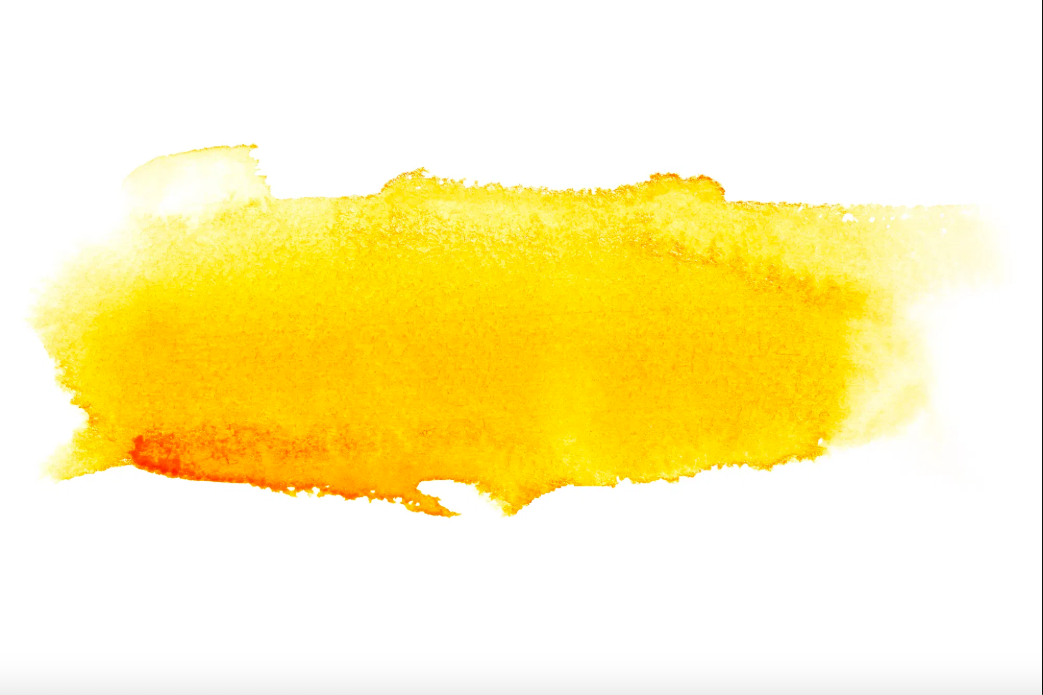 If how you approached your argument originally is not working, change your approach.
Methodology can also be seen in research. If you are having trouble researching your topic, the problem lies within your methodology. Look at how you are researching your topic (what key words/phrases are you using?) and change it to find more of a relevant argument.
Methodology can also be changed in how you are analyzing and evaluating pieces of your argument. Instead of taking an explicit, direct approach towards your analysis and evaluation, use an implicit, indirect approach that allows for more of your thoughts and input to be showcased in your writing.
Combining Lenses
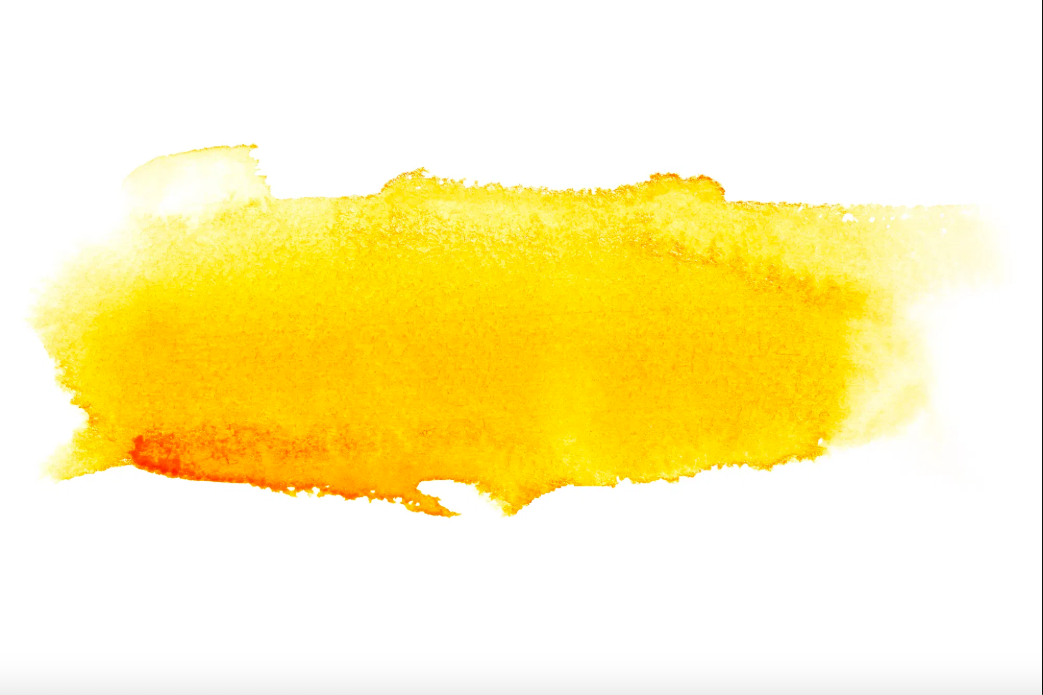 If you have two lenses that are similar in any aspect or crossover each other more than once, combine them.
By combining lenses you are not only saving word count, but increasing the information to be discussed, especially if they are similar.
e.g. In my paper, I originally had three lenses (physiology, psychology, and sociology); however, the argument in sociology greatly crossed over the psychology, so I used stronger argumentative pieces from sociology in place of a weak argument in psychology.
Final Product
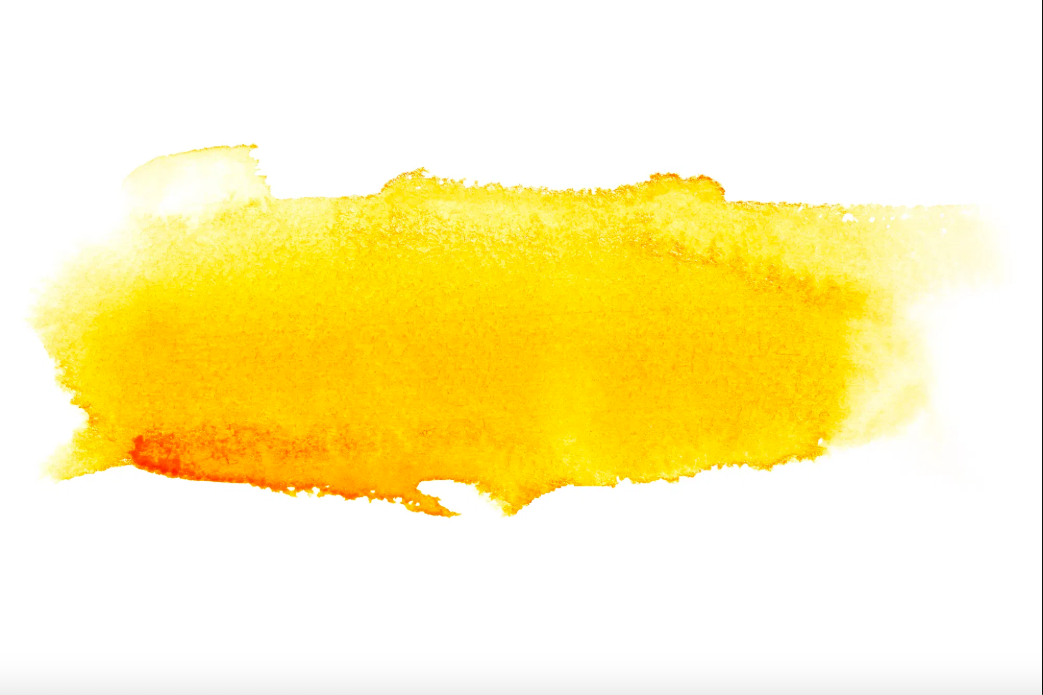 When you put it all together you should find that your paper experiences vagueness in the initial introduction of your reasons/lenses but gets more specific with a similar context and theme as you begin writing. From this, flow begins to be established and is presented in the form of a well-written paper!